Benefits of Linked & Open Data
Christopher Gutteridge
University of Southampton &
Data.ac.uk
Christopher Gutteridge
15 years in University Web, Databases & Development
Lead developer on EPrints 2 & 3.0
I Look less scruffy than I used to…
Christopher Gutteridge, 2002.
Open Data
Open Data(informal definition)
Removing impediments to use & reuse
Awareness
Trust
Temporal
Open Data(informal definition)
Hassle
Technical
Removing impediments to use & reuse
Political
Confidence
Open Data(formal definition)
“A piece of data or content is open if anyone is free to use, reuse, and redistribute it — subject only, at most, to the requirement to attribute and/or share-alike.”

http://www.opendefinition.org/
Linked Data
Linked Data
Breaking down the ‘silo’
Allows data from one source to augment data from another 
Linked data does not automatically have to be open data
Linked Data (2)
Uses web addresses to identify everything

Resolve the web address to find data about the thing
http://id.southampton.ac.uk/equipment/E0242 

Identifies

Metal inductively coupled plasma etcher
http://id.southampton.ac.uk/site/1

Identifies

Highfield Campus
http://id.southampton.ac.uk/point-of-service/38-terrace#offering-20130610-SoupSpringVegetableBroth

Identifies

The Soup available on sale in the Staff Club on Monday 10th June, 2013.
Sources
Direct Database Access
Database Nightly Reports
Sharepoint Lists
Spreadsheets on shared filestore
Google Docs
Software APIs
Wikipedia!
Open Government Data
Linked Open Dataat
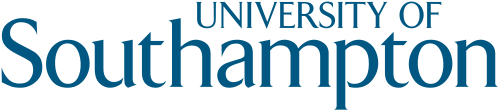 http://data.southampton.ac.uk
http://data.southampton.ac.uk
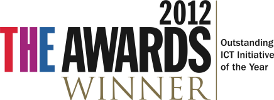 Wins
Buildings
Events Calendar
Room Finder
Catering Info
Timetable Info
Bus Times
Workstations
Open Days
Induction
Equipment Data Workflow
Internal Database (SharePoint, SQL, Agresso, Excel)
Internal Data
Published Data
Public Website
Equipment.data.ac.uk
Back to SUSSED
Common Negative Reactions
It's too big 
I don't mind, but someone else might 
It's not very interesting 
We might want to use it in a paper 
It's too complicated 
Thieves will use it 
Lawyers want a custom License 
We'll get spam 
What if we want to sell it later? 
There's no API 
Terrorists will use it 
There's already a project planned to do something similar... 
We will get too many enquiries
Poor Quality Data
People may misinterpret the data 
Data Protection
Privacy
Reputation
Legal
Risks
Security
Competition
Menu

Burger ….. £3.50
  Chips ….. £1.50
≠
Menu

Burger ….. £3.50
  Chips ….. £1.50
Uniquip
Uniquip
Type
Name
Description
Related Facility ID
Technique(:cpv) or (:N8)
Location
Contact Name
Contact Telephone
Contact URL
Contact Email
Secondary Contact Name
Secondary Contact Telephone
Secondary Contact URL
Secondary Contact Email
ID
Photo
Department
Site Location
Building
Service Level
Web Address
Uniquip
Type
Name
Description
Related Facility ID
Technique(:cpv) or (:N8)
Location
Contact Name
Contact Telephone
Contact URL
Contact Email
Secondary Contact Name
Secondary Contact Telephone
Secondary Contact URL
Secondary Contact Email
ID
Photo
Department
Site Location
Building
Service Level
Web Address
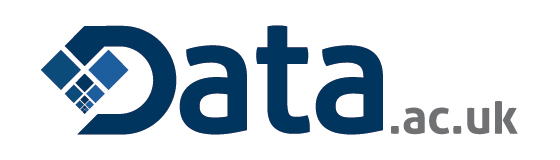 Data.ac.uk
As a community
As an aggregator service
As a data provider
As a provider of stable codes to help interoperability
data.<your-uni>.ac.uk
Where to Start (1)
Solid ID schemes which all parts of the organisation can reuse

Open data lists of things with as much or little additional data as you want.
Where to Start (2)
Places (Room, Building, Campus)
Products (eg. Your courses, equipment, expertise)
Projects
Publications (both papers & datasets)
People
Parts of the Organisation
Points of Service (coffee shops, support, desks, facilities)